IL LAGO RIFLETTE: RITORNARE NELL’ATMOSFERA DI TREMEZZO PER RILANCIARE I VALORI DELLA PROFESSIONE

OGGI COME IERI, LE SFIDE DEONTOLOGICHE CHE
ATTRAVERSANO GLI/LE ASSISTENTI SOCIALI
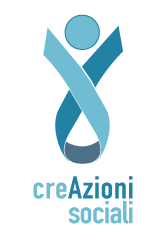 DOTT.SSA DANIELA ANTONINI
www.creazionisociali.it
CreAzioni sociali
creazionisociali
daniela.antonini@creazionisociali.it
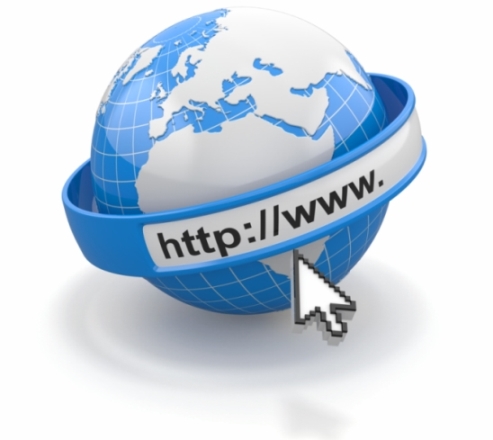 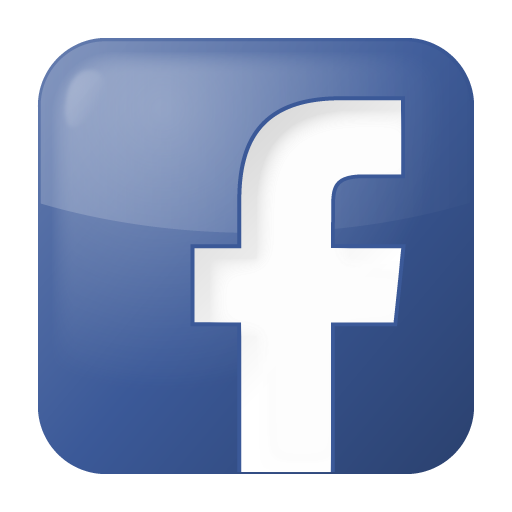 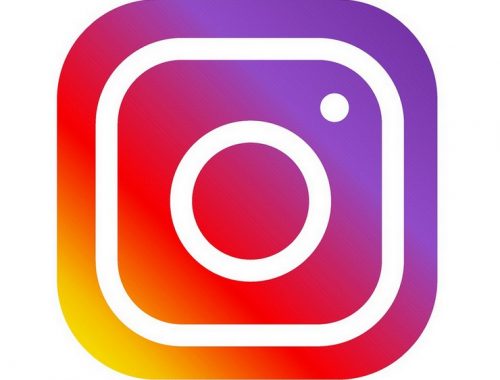 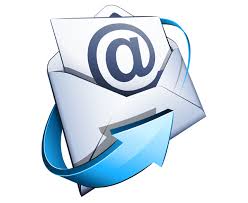 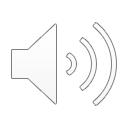 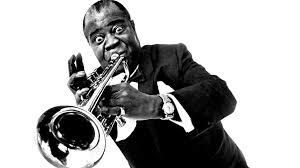 2
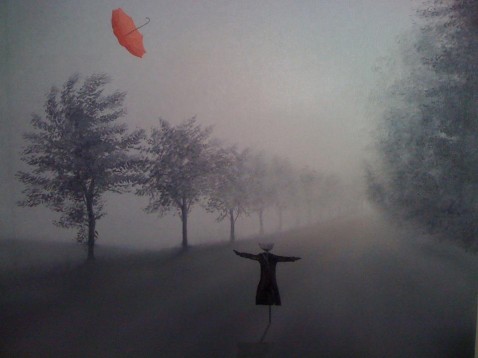 IMPREVEDIBILITA’COMPLESSITA’ SOCIALE
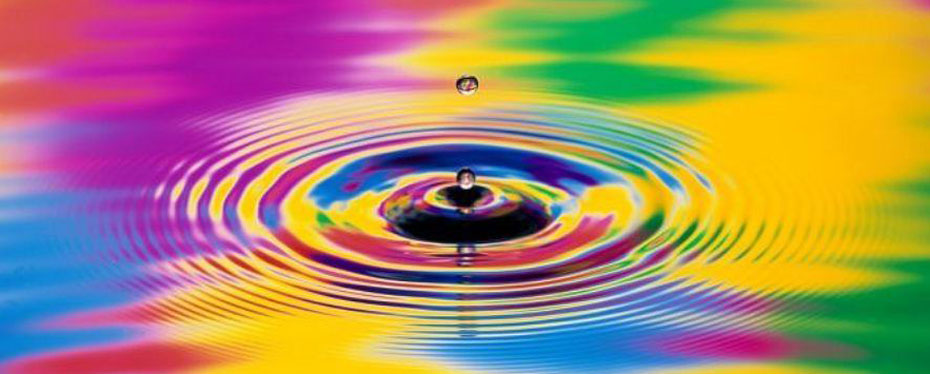 FANTASIA
CREATIVITA’
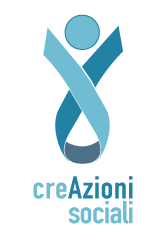 VOGLIA DI SPERIMENTARE
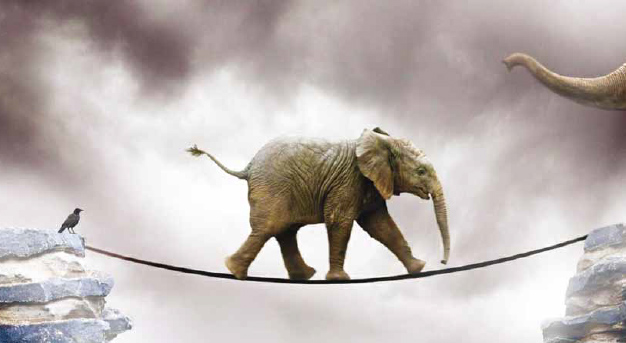 EQUILIBRISTI DEL SOCIALE
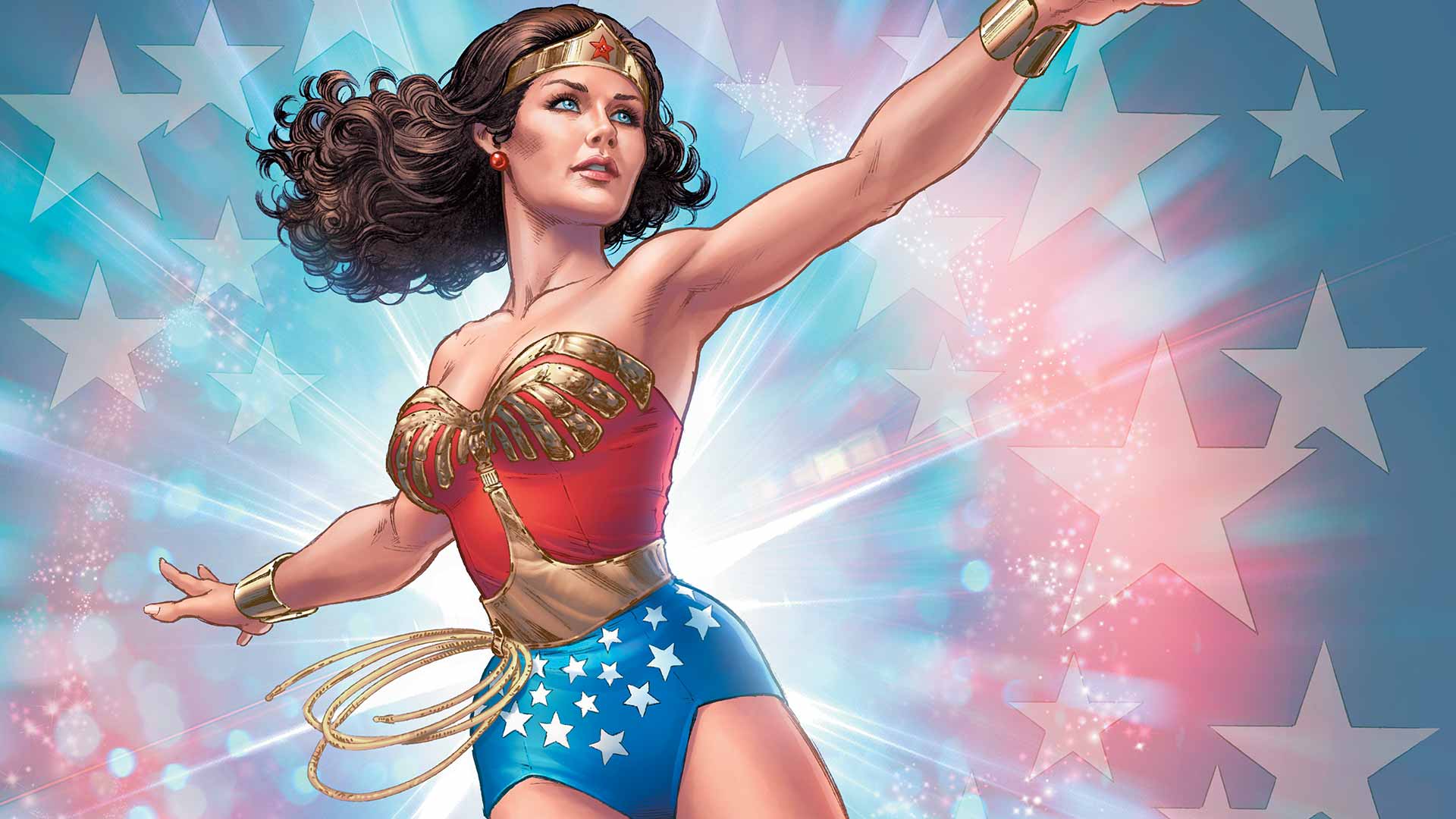 E’ UN CODICE 
ESIGENTE
(Canevini, Neve)
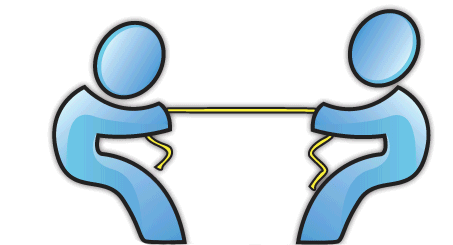 SFIDE 
DEONTOLOGICHE
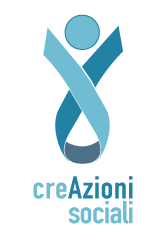 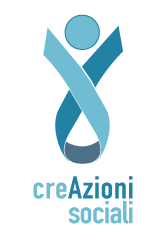 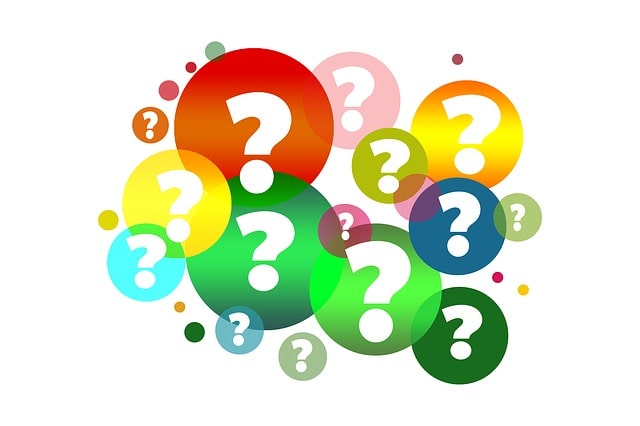 ART. 7

L’assistente sociale riconosce il ruolo politico e sociale della professione e lo esercita agendo con o per conto della persona e delle comunità, entro i limiti dei principi etici della professione.
Come possiamo agire questo articolo? 
Riflettere su ciò che agiamo senza averne piena consapevolezza
Quando la politica, i diritti civili si scontrano con quei principi valoriali di dignità e di promozione dei diritti civili, come si intersecano tra di loro nel lavoro con le persone.
TITOLO V
RESPONSABILITA’ DELL’AS NEI CONFRONTI DELLA SOCIETA’
ART. 39

L’assistente sociale contribuisce a promuovere, sviluppare e sostenere politiche sociali integrate, finalizzate al miglioramento del benessere sociale e della qualità di vita dei membri delle comunità, con particolare riferimento a coloro che sono maggiormente esposti a situazioni di fragilità, vulnerabilità o a rischio di emarginazione, tenuto conto del livello di responsabilità che egli ricopre e in funzione degli effetti che la propria attività può produrre.
L’AS deve rendere le politiche sociali più vicine alle persone e ai loro bisogni.

Costruire un ambiente nutritivo.

Promuovere cambiamenti anche nei servizi.
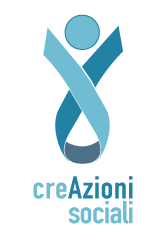 TITOLO VII
 RESPONSABILITA’ NELL’ESERCIZIO DELLA PROFESSIONE
ART. 50

L’assistente sociale contribuisce all’appropriatezza, all’efficacia e all’efficienza, all’economicità, all’equità e alla qualità degli interventi nonché al miglioramento delle politiche e delle procedure della propria organizzazione di lavoro. Contribuisce, in funzione delle proprie attribuzioni e responsabilità, alle azioni di pianificazione e programmazione, anche mettendo a disposizione i dati e le evidenze relative alla propria attività professionale.
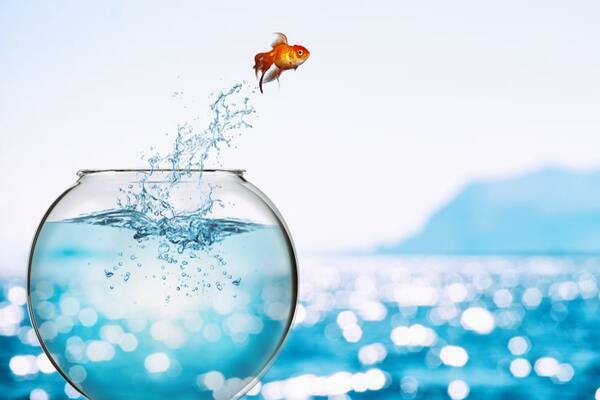 CORAGGIO
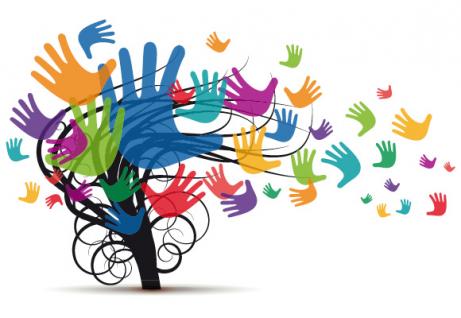 AUMENTO DELLA COMPLESSITA’ SOCIALE

DIMINUZIONE DELLE RISORSE
AUMENTO DEL LIVELLO DI STRATIFICAZIONE DELLE ORGANIZZAZIONI

CAMBIAMENTO DEI BISOGNI DELLE PERSONE
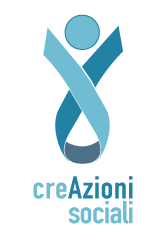 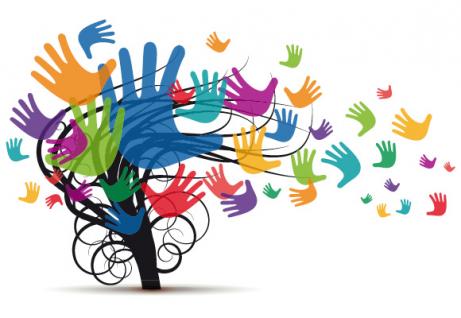 CAMBIAMENTO DELLE PRASSI DI LAVORO CHE IN PASSATO ERANO CONSOLIDATE
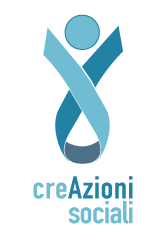 CAMBIAMENTO DEI BISOGNI DEL TERRITORIO E DEI SISTEMI DI PROGETTAZIONE SOCIALE
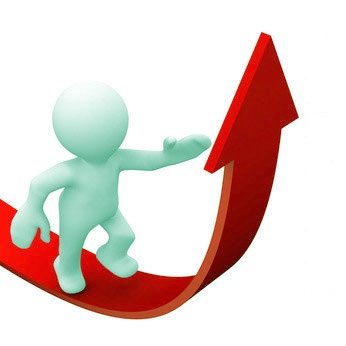 IL SERVIZIO SOCIALE HA IL DOVERE DI ASSUMERSI IL RUOLO DI 
TENTARE DI MIGLIORARE LE POLITICHE SOCIALI
E LA PROGRAMMAZIONE DEI SERVIZI
IL SERVIZIO 
SOCIALE 
DEVE 
SAPER ESSERE
SAPER FARE 
SAPER AGIRE
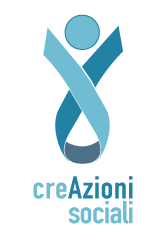 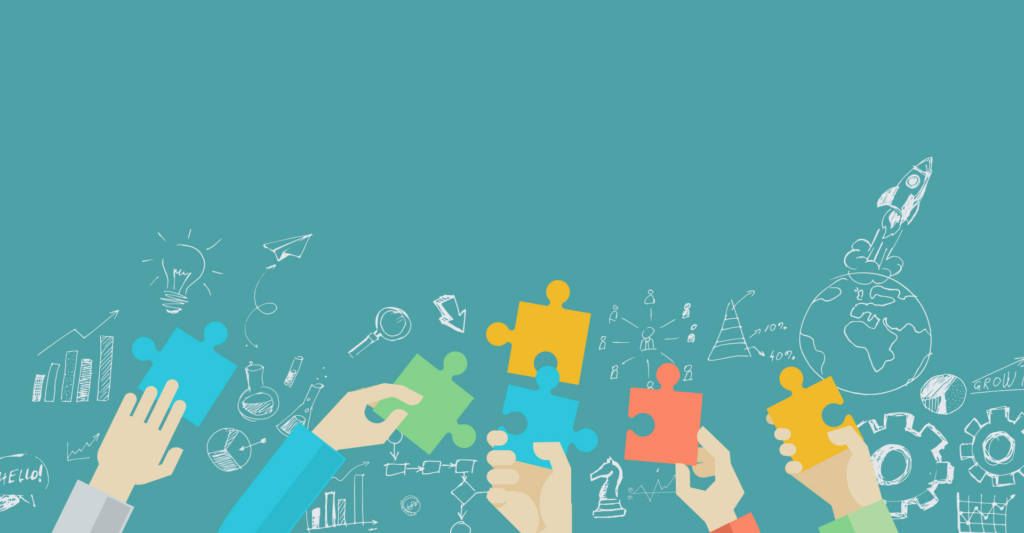 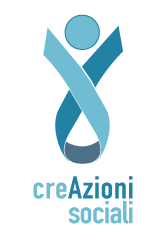 L’ASSISTENTE SOCIALE DEVE
RICONOSCERE , PROGETTARE E
COSTRUIRE RELAZIONI LAVORATIVE CON TUTTI I LIVELLI DI SISTEMA
CREARE OCCASIONI DI INCONTRO E DI CONRONTO CON I RESPONSABILI DELLE ORGANIZZAZIONI E CON GLI AMMINISTRATORI SU FENOMENI SOCIALI OSSERVATI
Le responsabilità professionali dell’Assistente sociale – A cura di Bianchi e Filippini
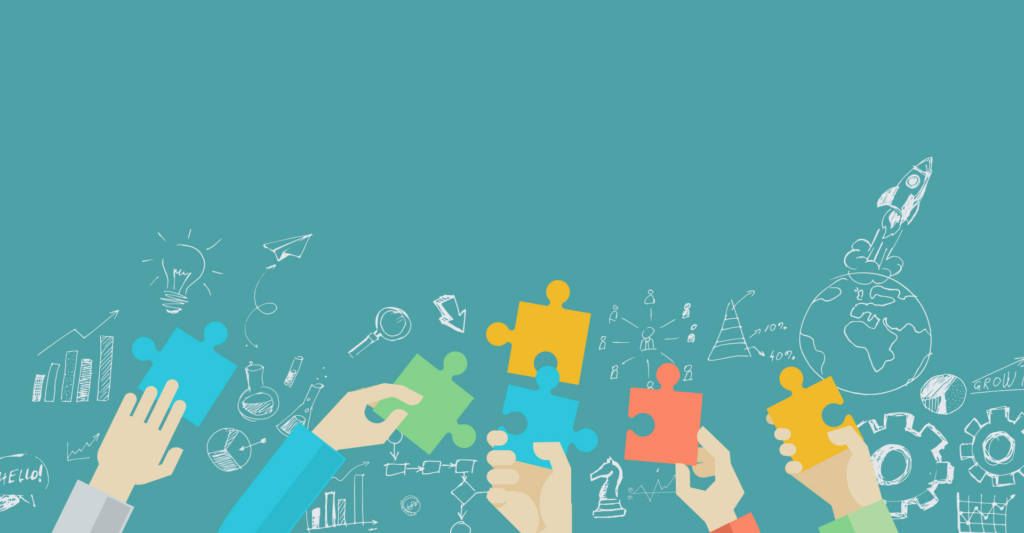 STRUTTURARE PROPOSTE SULL’UTILIZZO DELLE RISORSE E INDIRIZZARE LE POLITICHE SOCIALI DELL’ENTE

PRODURRE RELAZIONI SCRITTE SULL’ANALISI DEI BISOGNI DELLE PERSONE… SEGNALARE QUALI SONO LE PRIORITA’ DI INTERVENTO FORNENDO DATI E RIFERIMENTI
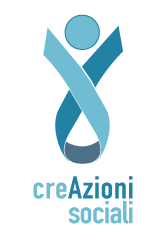 Le responsabilità professionali dell’Assistente sociale – A cura di Bianchi e Filippini
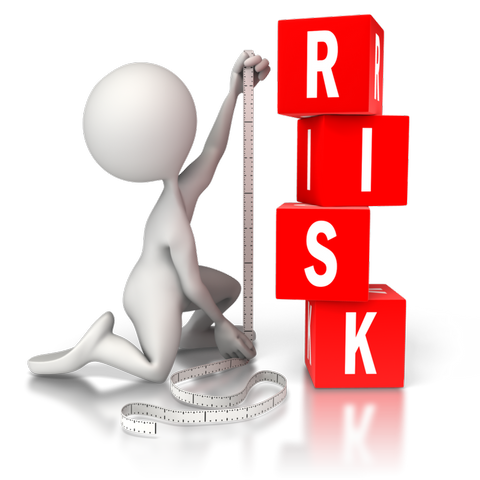 RAPPORTO CON LA DIMENSIONE POLITICO – AMMINISTRATIVA

RAPPORTO CON LA DIRIGENZA

MODALITA’ DI SVOLGIMENTO DEL PROPRIO RUOLO COME PROFESSIONISTA

AUTONOMIA TECNICO PROFESSIONALE
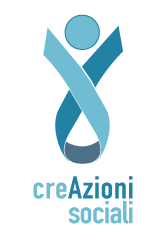 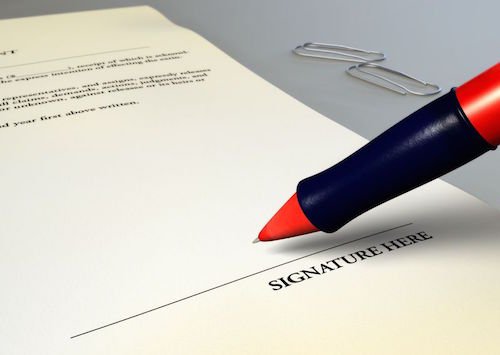 RENDE VISIBILE IL LAVORO DEL SERVIZIO

PROFESSIONALIZZA

MIGLIORA L’IMMAGINE DEL SERVIZIO SOCIALE

LANCIA MESSAGGIO CHE LAVORIAMO SULLA BASE DI DATI E DI UN METODO
TITOLO VIII
RESPONSABILITA’ VERSO LA PROFESSIONE
ART. 72
Il professionista si adopera in ogni sede per la promozione, il rispetto e la tutela dell’immagine della comunità professionale e dei suoi organismi rappresentativi, garantendone l’integrità e il decoro anche nell’utilizzo dei mezzi di comunicazione di massa e in particolare dei social network e dei social media.
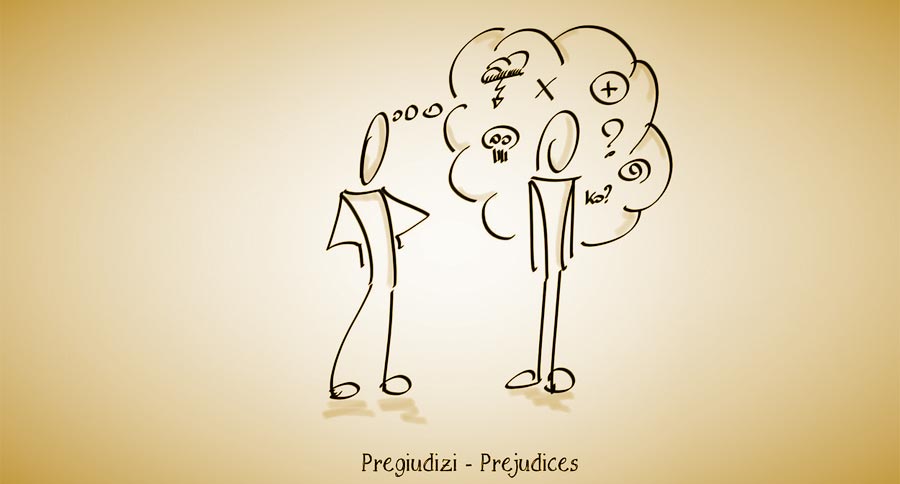 Il pregiudizio è un atteggiamento sfavorevole nei confronti di persone e gruppi
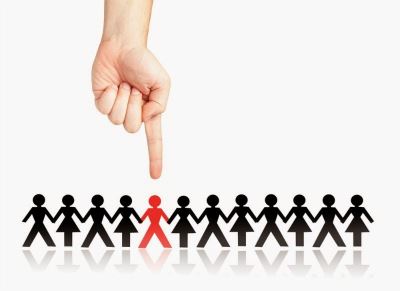 Credenze cognitive squalificanti o stereotipi (l’associazione fra la denominazione di un gruppo - gli “Assistenti sociali” – e l’insieme degli attributi che riteniamo caratterizzino quel gruppo – rubano i bambini)
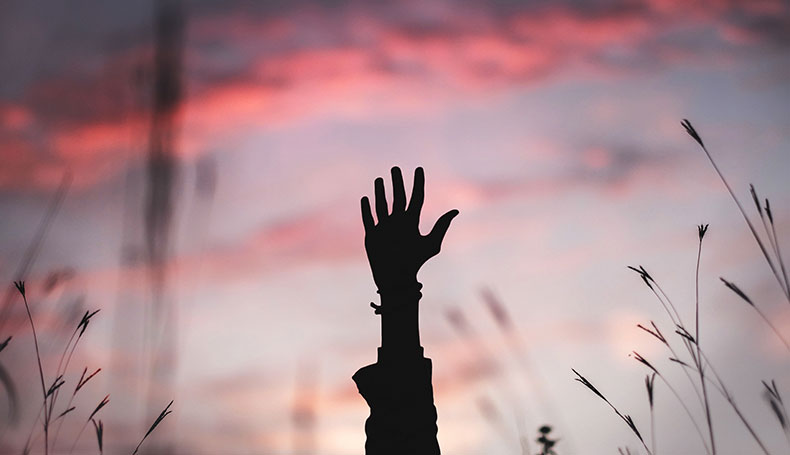 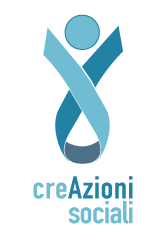 AGGRESSIVITA’ E 
VIOLENZA
TITOLO III
DOVERI E RESPONSABILITA’ GENERALI DEI PROFESSIONISTI
ART. 18

L’assistente sociale afferma e difende la propria autonomia di giudizio, tecnica ed intellettuale da pressioni e condizionamenti di qualunque natura in tutte le proprie azioni e interventi professionali.
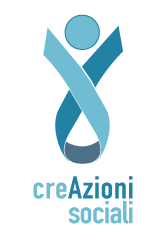 PREAMBOLO
Il professionista ha il dovere di conservare la 
propria autonomia di giudizio e di difenderla 
da condizionamenti esterni di qualunque natura 
per poter svolgere al meglio il proprio compito. 
Con la sua firma dichiara e rivendica la responsabilità 
intellettuale e tecnica delle proprie valutazioni e di tutti gli atti, gli interventi e i processi che gli competono.
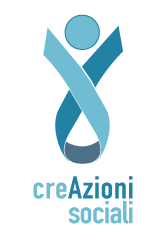 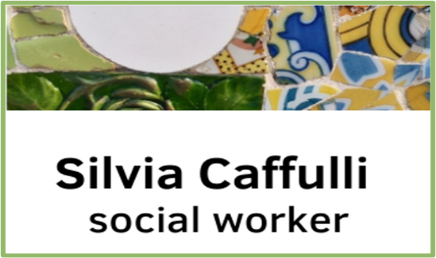 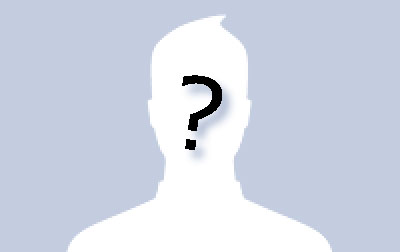 L’ASSISTENTE SOCIALE DEVE CHIEDERE 
ALLA SUA ORGANIZZAZIONE DI LAVORO IL RICONOSCIMENTO
DEL PROPRIO RUOLO
L’ASSISTENTE SOCIALE DEVE CHIEDERE 
IL RISPETTO DELLA SUA AUTONOMIA
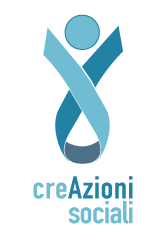 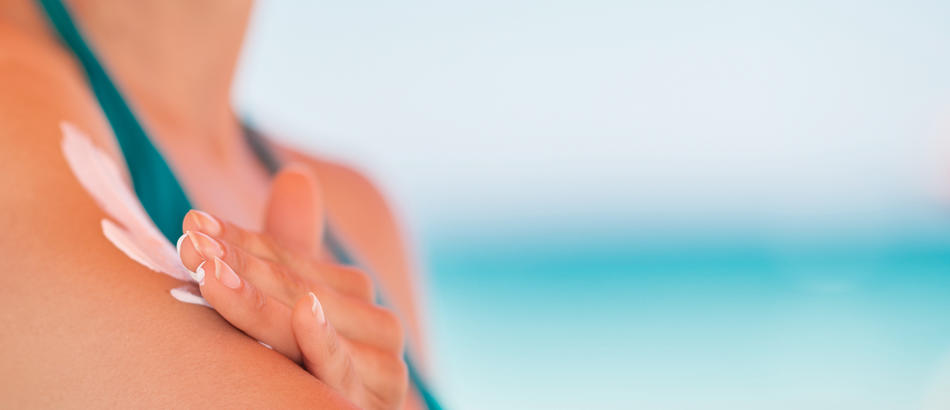 CONCETTO DI TUTELA

SIAMO NOI ASSISTENTI SOCIALI I RESPONSABILI DELL’AZIONE DI TUTELA

TUTELARSI SIGNIFICA PROTEGGERE IL PROPRIO RUOLO

PROTEGGERSI:
EVITARE I RISCHI DERIVANTI DA RESPONSABILITA’ CIVILE, PENALE E DISCIPLINARE
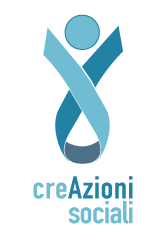 ART. 8

L’assistente sociale riconosce la centralità e l’unicità della persona in ogni intervento; considera ogni individuo anche dal punto di vista biologico, psicologico, sociale, culturale e spirituale, in rapporto al suo contesto di vita e di relazione.
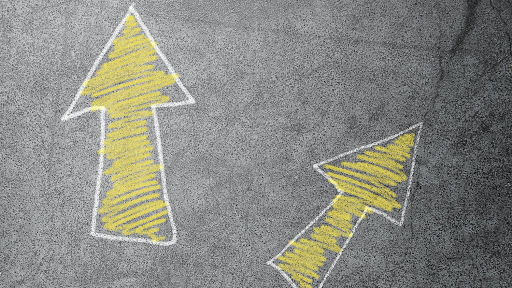 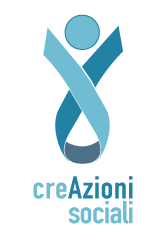 ASSESMENT           OSSERVAZIONE

Prima fase del processo di aiuto

Approccio integrato: 
L’ASSESMENT dovrebbe essere il frutto dell’armonica combinazione di elementi scientifici, teorici, artistici, etici e pratici
Multidimensionalità: Osservare la persona nella sua globalità, nella relazione con l’ambiente, nella situazione che sta vivendo.

Criteri: darsi dei criteri per l’osservazione, riferimenti metodologici ed esplicitarli con la persona per coinvolgerla nel processo di osservazione.

ANCHE LA PERSONA CI OSSERVA E CI VALUTA
ASSESMENT



				      ARTE					          SCIENZA
	Competenza acquisita 					Utilizzo di strumenti 
	dall’assistente sociale nel suo			quali scali, griglie,  
	processo di apprendimento				manuali, sapere 
	esperienziale									scientifico

OSSERVARE PER DESCRIVERE LA REALTA’ 
E PER FORMULARE IPOTESI
TITOLO VI 
Responsabilità verso i colleghi e altri professionisti
ART. 43

L’assistente sociale che stabilisce un rapporto di lavoro con colleghi, altri professionisti ed organizzazioni pubbliche o private definisce le proprie responsabilità, così come il proprio ambito professionale, e richiede il rispetto delle norme del Codice. Il rapporto con i colleghi e gli altri professionisti è improntato a correttezza, lealtà e spirito di collaborazione, nel rispetto delle reciproche competenze e autonomie.
L’AS ricerca la collaborazione di altri colleghi o professionisti: nell’ottica di considerare la persona nella sua dimensione olistica sono fondamentali approcci multidimensionali per favorire letture integrate.

Ricerca la collaborazione con altri colleghi o altre figure professionali.

Obiettivo: sostenersi a vicenda ed effettuare letture
Integrate dei bisogni.

Cerca uno spazio di condivisione della dimensione 
Emotiva ed empatica.
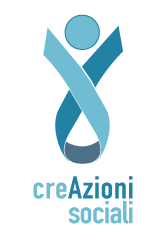 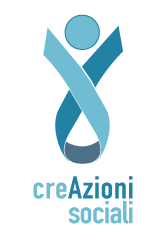 TITOLO VI
RESPONSABILITA’ VERSO I COLLEGHI E ALTRI PROFESSIONISTI
Nell’esercizio del proprio mandato professionale l’AS viene in contatto con altri colleghi e altri professionisti.

È fondamentale che l’AS abbia chiaro quali sono le sue competenze professionali in relazione agli altri professionisti in cui opera sia nelle equipe di lavoro che nelle organizzazioni in cui opera.

Ogni rapporto professionale è improntato a principi di lealtà, correttezza e collaborazione (ART.43)
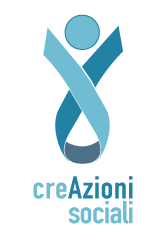 ART. 11

L’assistente sociale promuove opportunità per il miglioramento delle condizioni di vita della persona, delle famiglie, dei gruppi, delle comunità e delle loro diverse aggregazioni sociali; ne valorizza autonomia, soggettività e capacità di assunzione di responsabilità, sostenendole nell’uso delle risorse proprie e della società, per prevenire e affrontare situazioni di bisogno o di disagio e favorire processi di inclusione.
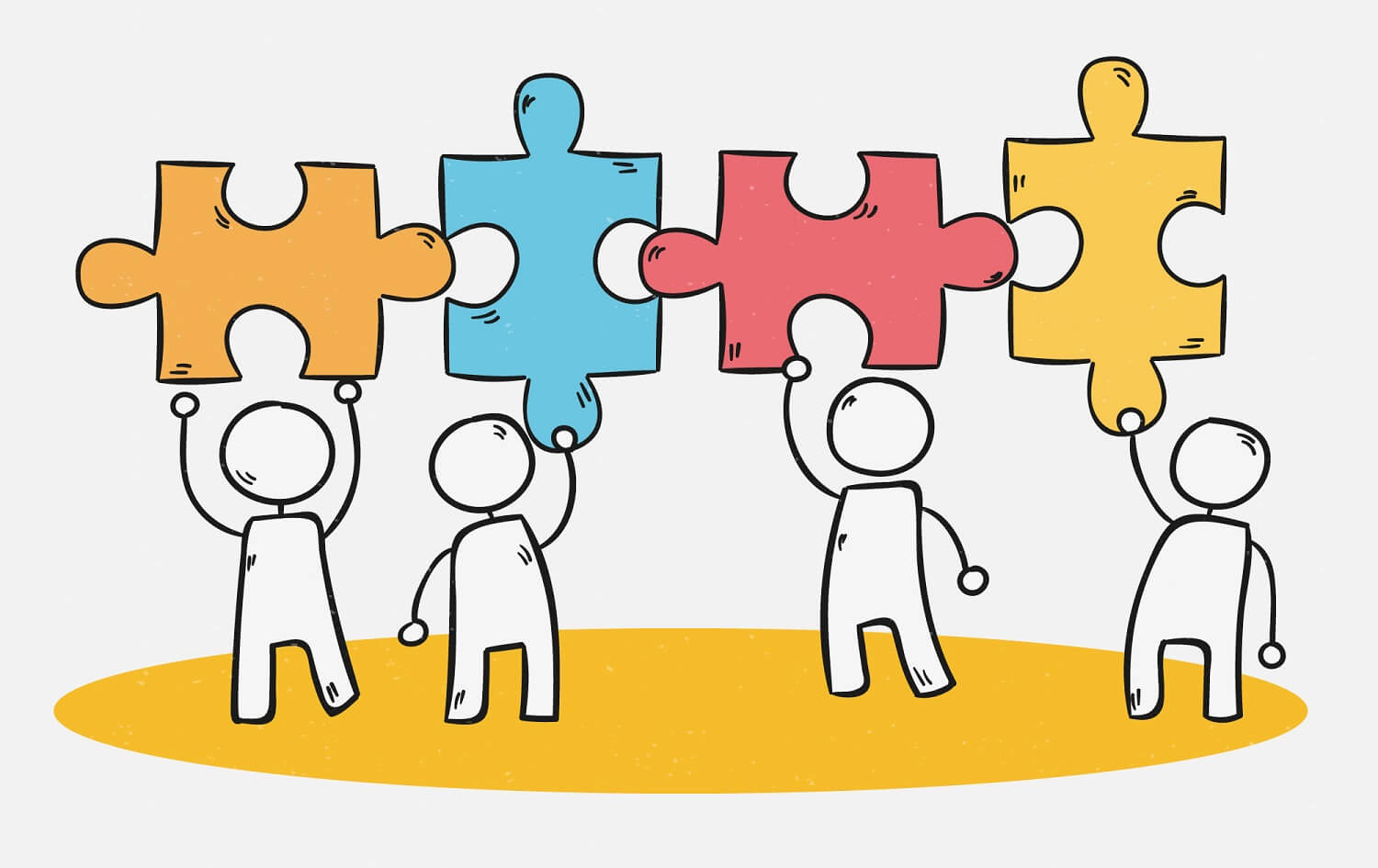 PROMUOVERE OPPORTUNITA’ PER COSTRUIRE UN TESSUTO SOCIALE SOLIDALE
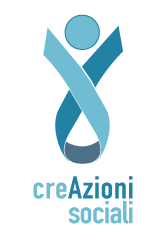 FARE UN COORDINAMENTO DELLA POLIS
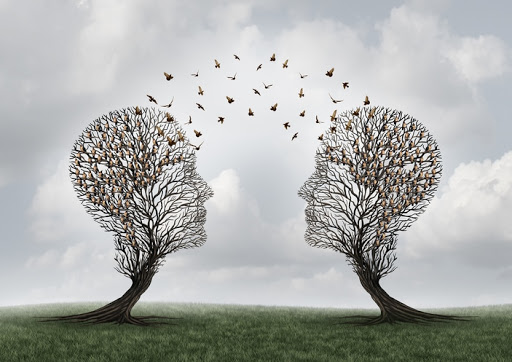 LAVORO DI 
COMUNITA’
COSA SIGNIFICA?
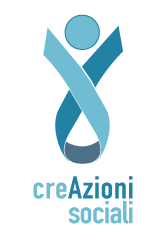 PROMUOVERE OCCASIONI DI INCONTRO
ATTIVARE INTERVENTI DI SENSIBILIZZAZIONE SU VARIE TEMATICHE
FAVORIRE LA CONOSCENZA RECIPROCA DEI GRUPPI SOCIALI
CREARE PROGETTI DI TERRITORIO
PRESIDIARE I PASSAGGI RELAZIONALI
REPERIRE FONDI PER ATTIVARE PROGETTI
COLLABORARE CON IL TERRITORIO
ASCOLTARE I CITTADINI
TITOLO V
RESPONSABILITA’ DELL’AS NEI CONFRONTI DELLA SOCIETA’
ART. 40

L’assistente sociale non può prescindere da una approfondita conoscenza della realtà territoriale in cui opera e da una adeguata considerazione del contesto storico e culturale e dei relativi valori. Ricerca la collaborazione dei soggetti attivi in campo sociale, socio-sanitario e sanitario per obiettivi e azioni comuni che rispondano in maniera integrata ai bisogni della comunità, orientando il lavoro a pratiche riflessive e sussidiarie.
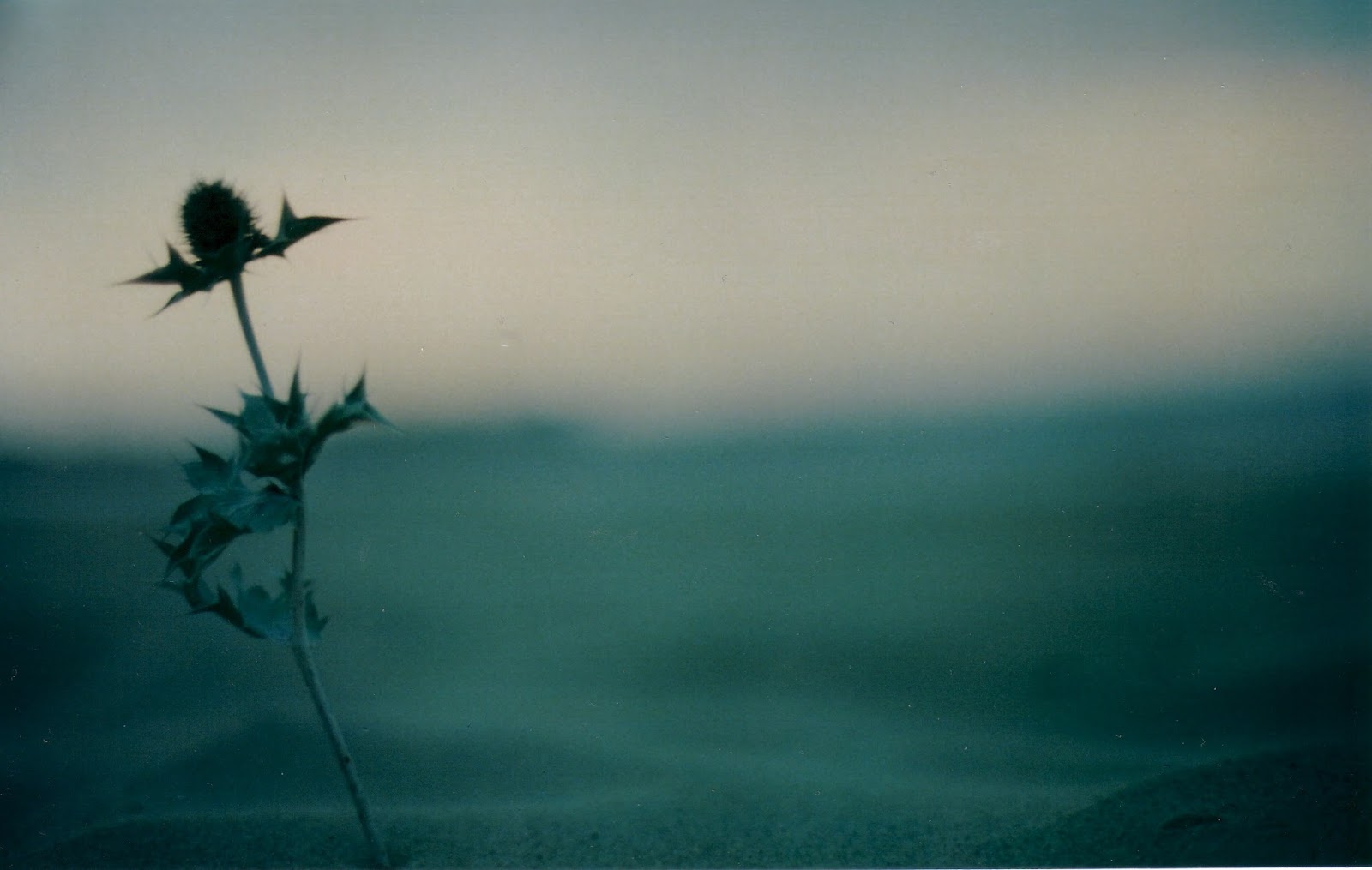 Nell’esperienza dell’uomo la condizione di avere vita (esistere) è intrinsecamente legata alla condizione di trovarsi in un luogo (stare), dunque lo spazio è l’elemento al tempo stesso contestuale e costitutivo delle azioni umane 
Bettanini 1976
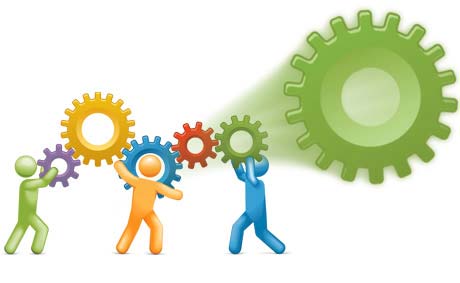 COME MI MUOVO COME PROFESSIONISTA SE LE RISORSE DELL’ENTE SONO INSUFFICIENTI O COMUNQUE NON ADEGUATE A METTERE IN CAMPO GLI INTERVENTI NECESSARI ???
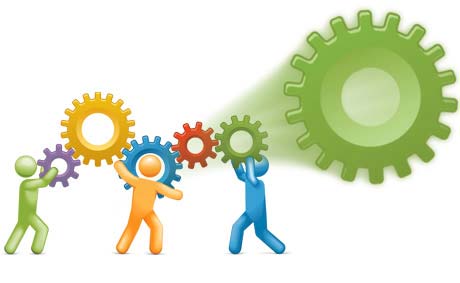 COSTRUISCO UN PROGETTO SOCIALE CHE SI BASI SULLA VALUTAZIONE PROFESSIONALE DELLA SITUAZIONE ESPLICITANDO LE NECESSITA’ DI RISORSE RELATIVE AL PROGETTO COSTRUITO
L’ENTE HA LA FACOLTA’ DI RISPONDERE CHE LE RISORSE SONO INSUFFICIENTI E DI CHIEDERE AL PROFESSIONISTA UN ADEGUAMENTO DEL PROGETTO
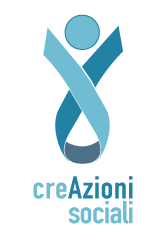 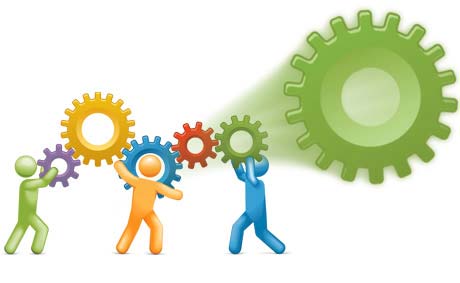 QUESTO NON PUO’ AVVENIRE IN CASO DI PRESCRIZIONI DELL’AUTORITA’ GIUDIZIARIA. IN QUESTE SITUAZIONI L’ENTE SI ASSUMERA’ LA RESPONSABILITA’ DELLA MANCATA ATTIVAZIONE DEGLI INTERVENTI
LA RICHIESTA DI UTILIZZO DELLE RISORSE VA SEMPRE FATTA PER ISCRITTO
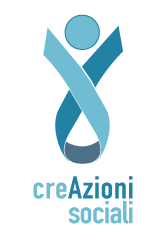 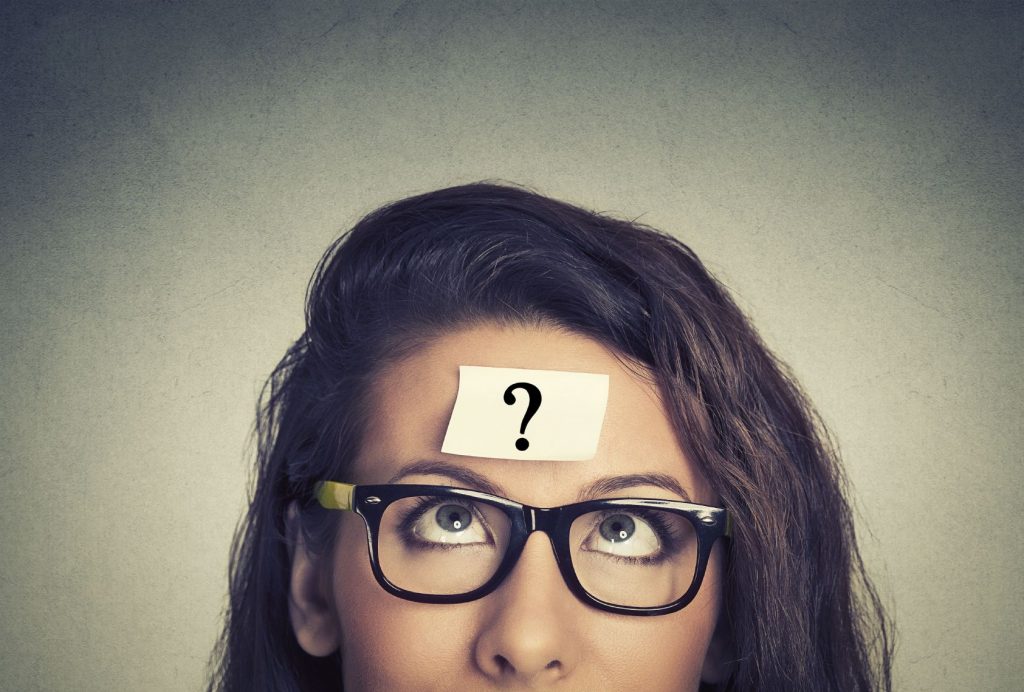 DILEMMI ETICI
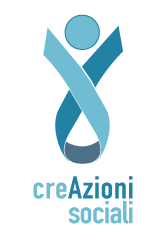 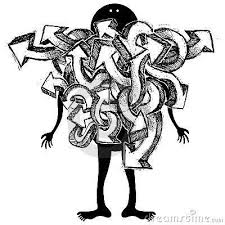 FATICA
IMMOBILITA’

O

 
OCCASIONE
DI CRESCITA
PROFESSIONALE E 
STIMOLO?
ART. 19

L’assistente sociale si adopera affinché l’azione professionale si realizzi in condizioni e in tempi idonei a garantire la dignità, la tutela e i diritti della persona, anche in funzione del livello di responsabilità che egli ricopre. 
Non accetta condizioni di lavoro che comportino azioni incompatibili con i principi e i valori del Codice, che siano in contrasto con il mandato sociale e professionale o che possano compromettere la qualità̀ e gli obiettivi degli interventi.
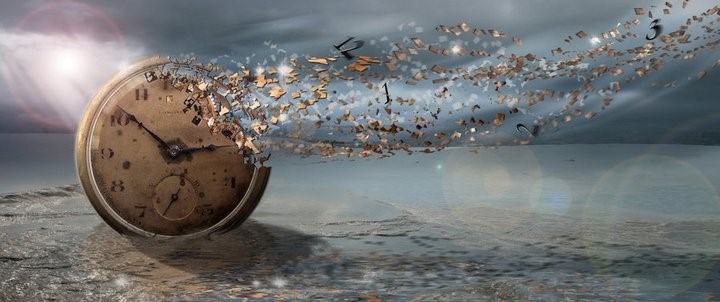 CONCETTO DEL TEMPO
TITOLO III
DOVERI E RESPONSABILITA’ GENERALI DEI PROFESSIONISTI
Svolge il proprio lavoro con autonomia e senza condizionamenti;

L’AS deve agire garantendo la dignità delle persone non accettando condizioni di lavoro incompatibili con i principi e i valori della professione: 

tradotto nella pratica professionale deve adoperarsi per curare i setting di lavoro secondo spazi di riservatezza e rispetto della persona e dei suoi tempi, deve segnalare, alla sua organizzazione, eventuali carichi di lavoro inadeguati che non garantiscano il rispetto dei tempi della persona
TITOLO VII
ART. 51

L’assistente sociale segnala al proprio Ente di appartenenza l’eccessivo carico di lavoro, se sussiste il rischio che risulti compromesso il corretto svolgimento della professione in relazione anche alla tutela e alla salvaguardia dei diritti della persona. La segnalazione, precisa e circostanziata, è resa in forma scritta.
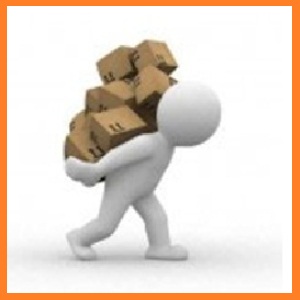 CARICHI DI LAVORO

SEGNALARE PER ISCRITTO
NEL CASO I CARICHI DI LAVORO NON PERMETTANO DI EFFETTUARE INTERVENTI
NEI TEMPI PREVISTI DAL MANDATO DELL’AUTORITA’
GIUDIZIARIA O NEI TEMPI PREVISTI PER IL RISPETTO 
DELL’UTENTE
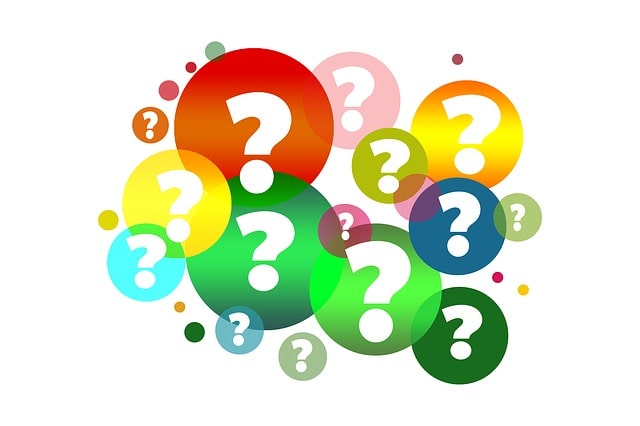 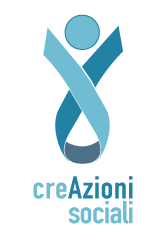 ART. 21

L’assistente sociale agisce in coerenza con i principi etici e i valori della professione, mantenendo un comportamento consono all’integrità, al prestigio e alla dignità della professione stessa, anche nell’utilizzo dei mezzi di comunicazione di massa e, in particolare, dei social network e dei social media.
WEB REPUTATION

Un’attività di raccolta e monitoraggio di tutto quanto viene detto on line riguardo ad un determinato prodotto, servizio, progetto o evento (PROFESSIONE).
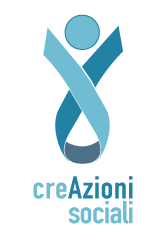 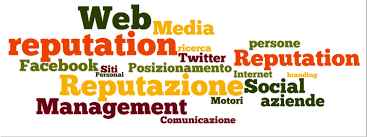 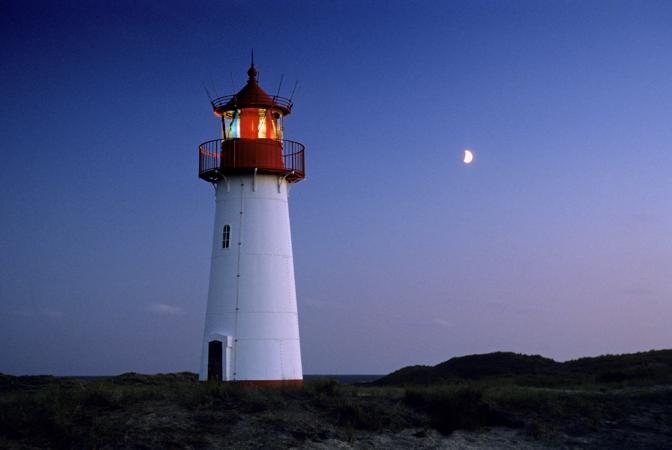 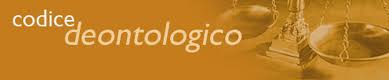 L’assistente sociale mette a disposizione delle autorità competenti la propria professionalità per programmi e interventi diretti al superamento dello stato di crisi in caso di catastrofi o di maxi-emergenze. Nei diversi ambiti in cui opera, o come volontario adeguatamente formato all’interno delle organizzazioni di Protezione Civile, il professionista contribuisce al supporto di persone e comunità e al ripristino delle condizioni di normalità.
NUOVO CODICE
ART. 
42
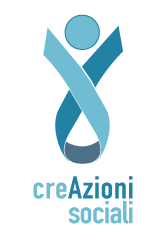 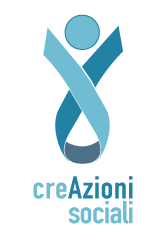 TITOLO V
RESPONSABILITA’ DELL’AS NEI CONFRONTI DELLA SOCIETA’
ART. 42

Viene riformulato l’articolo relativo al ruolo dell’AS nella gestione delle calamità e delle emergenze. 

L’AS mette a disposizione le sue competenze anche per il superamento delle situazioni di crisi in caso di catastrofi e di emergenze.
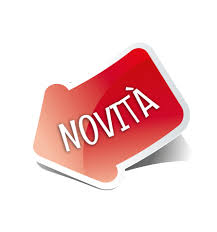 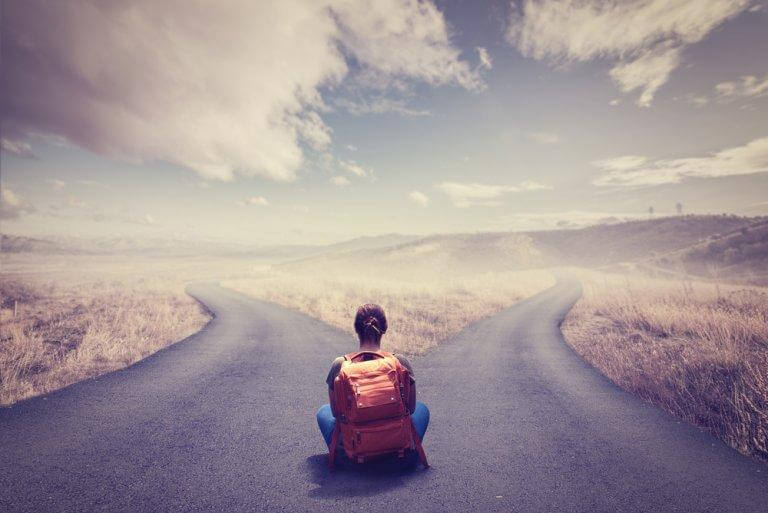 CATASTROFI E MAXI EMERGENZE
PANDEMIA 
COVID-19
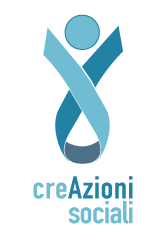 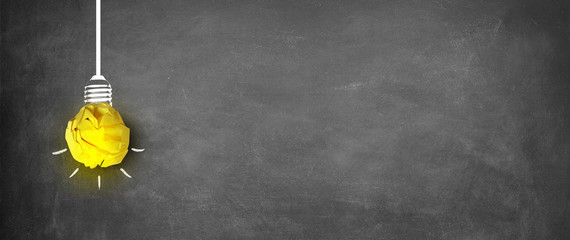 METTERSI A DISPOSIZIONE
Offrire a qualcuno la propria disponibilità di tempo, di mezzi… mi metto a tua disposizione
(Dizionario Italiano De Mauro)
METTERSI A DISPOSIZIONE DELLA PROPRIA COMUNITA’ CON STRATEGIE DI INTERVENTO DIVERSE ED EFFICACI
METTERE A DISPOSIZIONE LE PROPRIE CONOSCENZE E LE PROPRIE CAPACITA’ PROFESSIONALI
IN  MODO “VOLONTARIO”
METTERSI A DISPOSIZIONE IN TEMPI IMMEDIATI PER RISPONDERE AI BISOGNI URGENTI DELLA POPOLAZIONE COLPITA
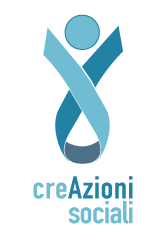 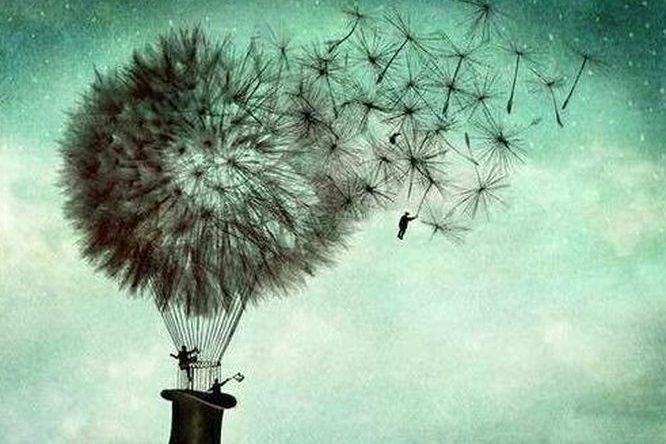 AVERE LA CAPACITA’ DI CAMBIARE
LE NOSTRE MODALITA’ OPERATIVE
SULLA BASE DI QUANTO APPRESO

MANTENERE ALCUNE PRASSI OPERATIVE
CHE SI SONO RIVELATE EFFICACI
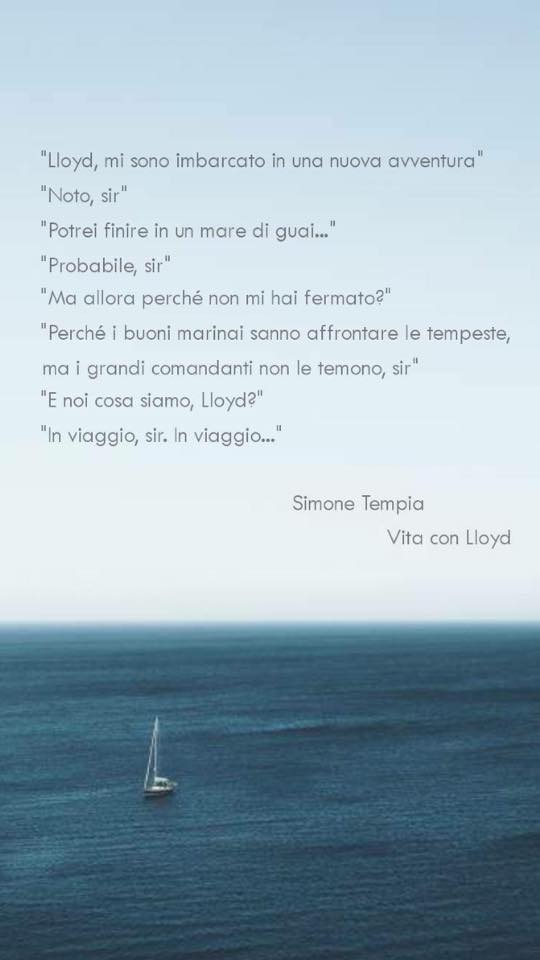 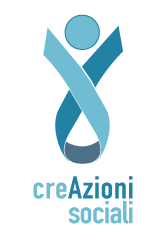 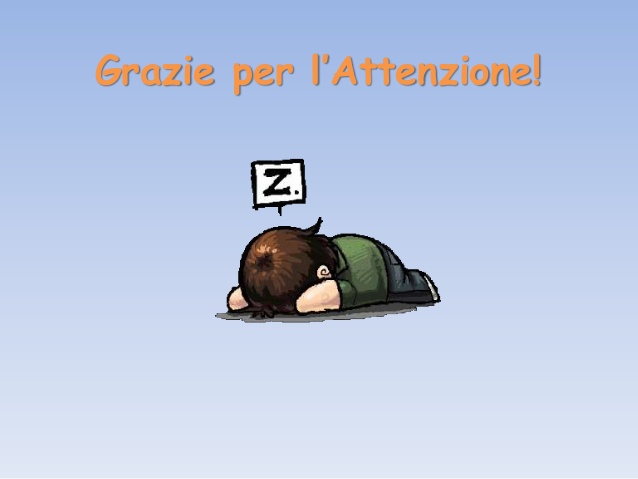